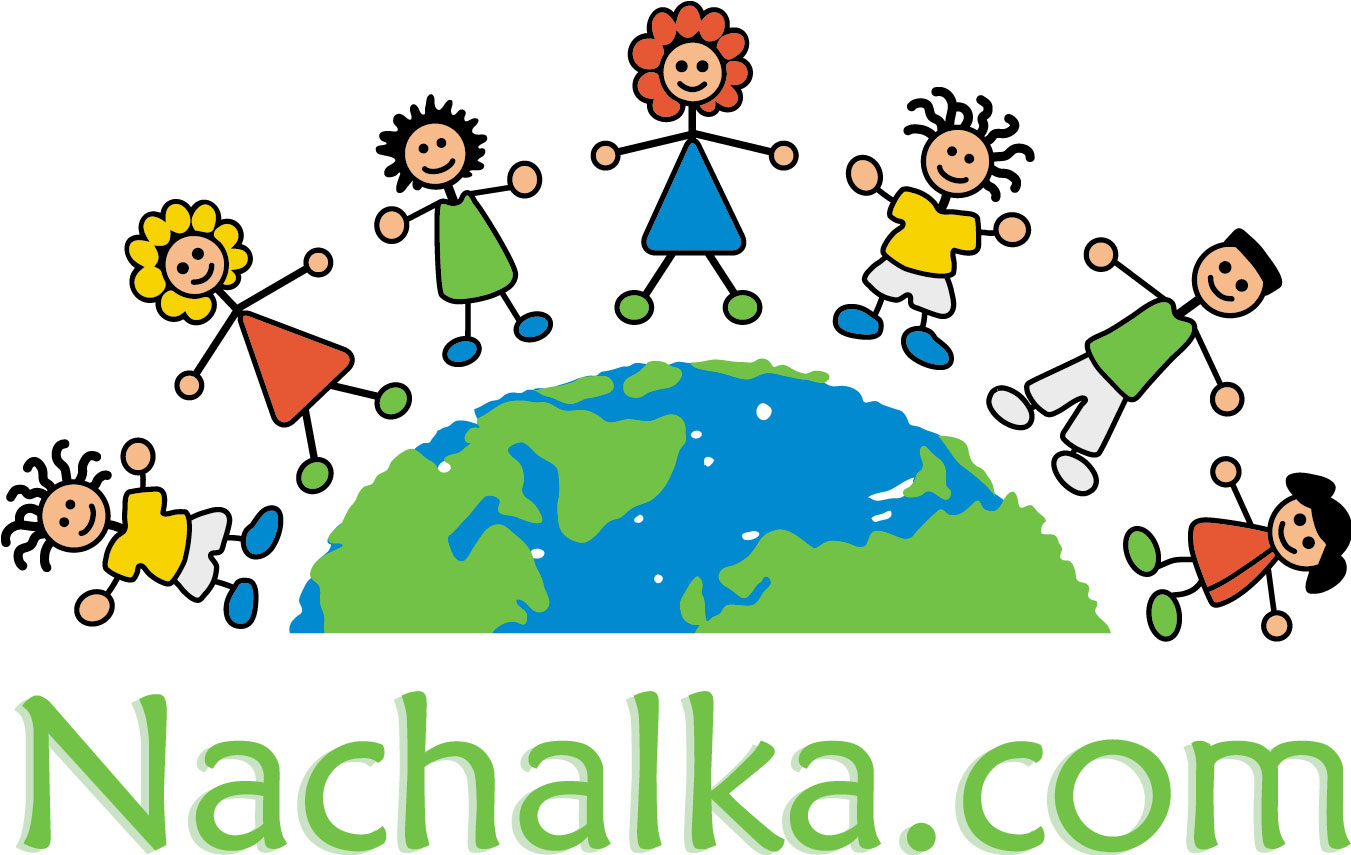 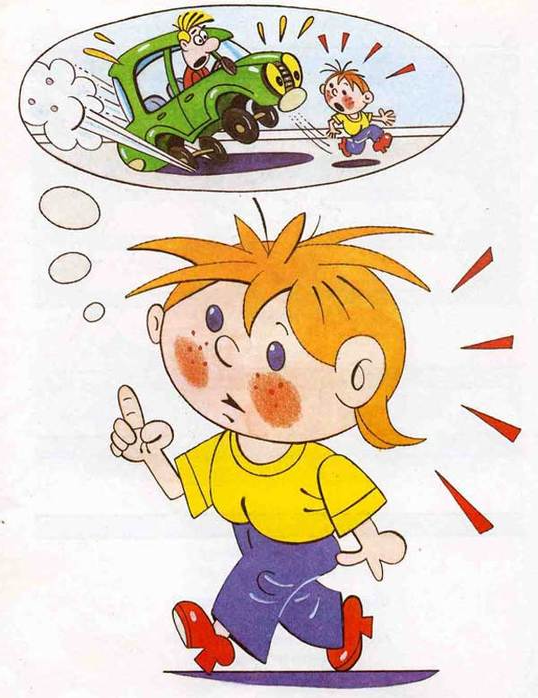 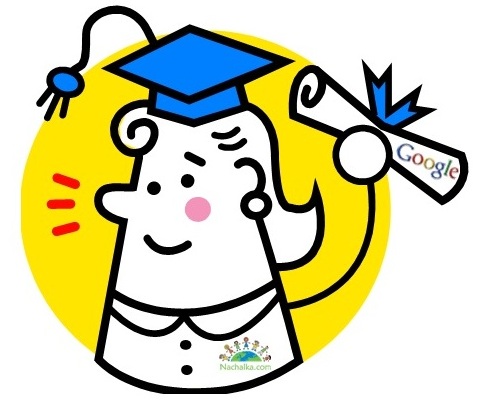 Интерактивная игра
"Безопасное лето"
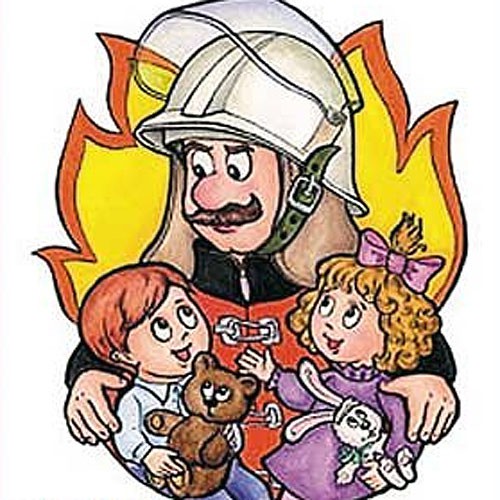 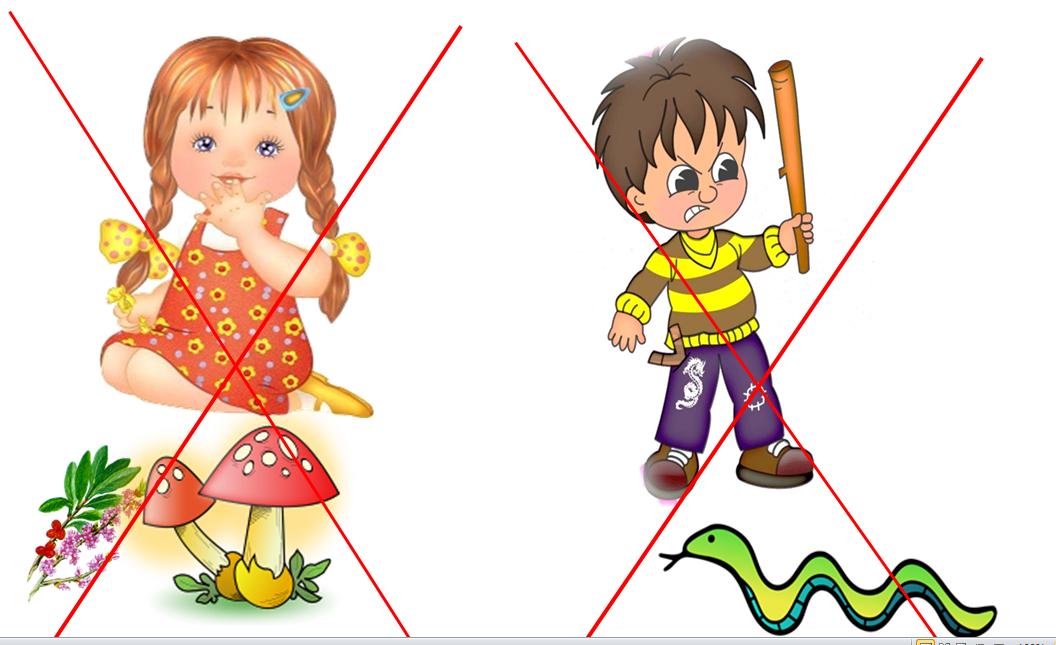 Сколько солнца! Сколько света!
Сколько зелени кругом!
Что же это? Это ЛЕТО
Наконец спешит к нам в дом.
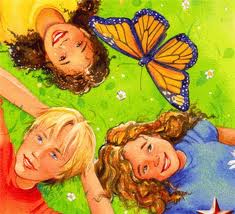 Если возник пожар
1
2
3
4
Если ты пешеход
1
2
3
4
Если ты в лесу
1
2
3
4
1
2
3
4
Если ты на водоёме
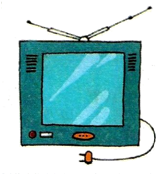 Если возник пожар
1
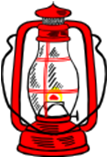 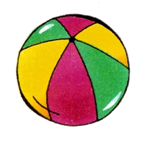 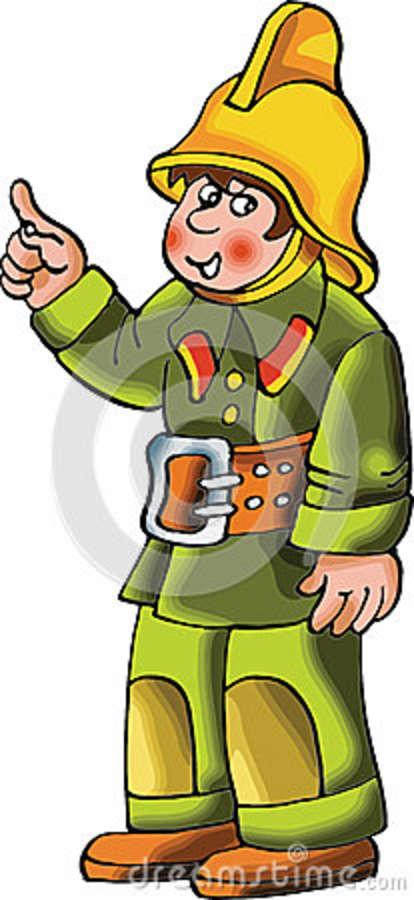 ПОМНИТЕ!
Не балуйся дома со спичками и зажигалками. Это одна из причин пожаров. 
Не оставляй без присмотра включенные электроприборы.
Не забывай выключить газовую плиту. Если почувствовал запах газа, не зажигай спичек и не включай свет. Срочно проветри квартиру.
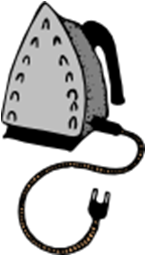 Какие предметы могут стать причиной пожара?
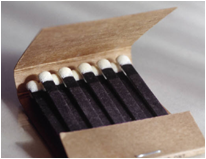 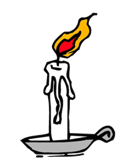 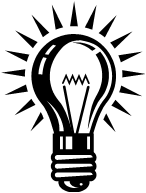 Если возник пожар
2
Ваши действия в случае пожара
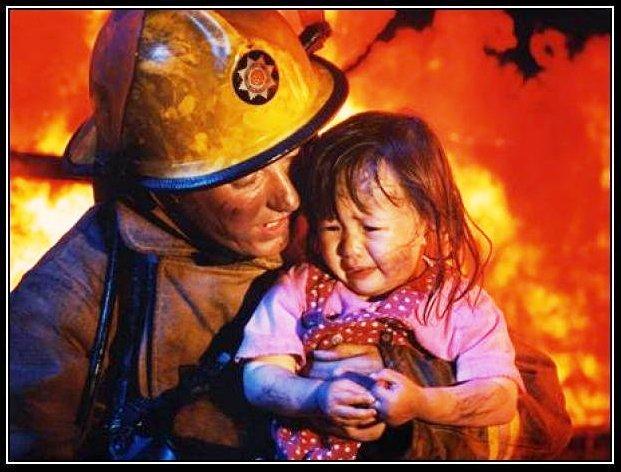 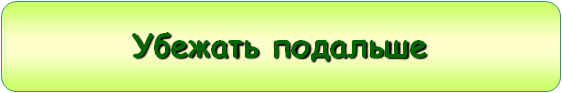 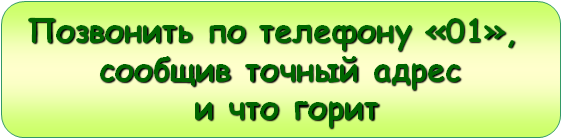 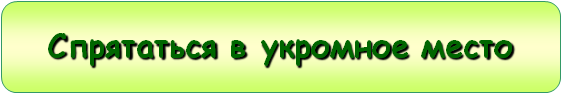 Если возник пожар
3
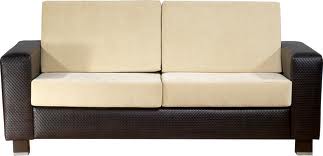 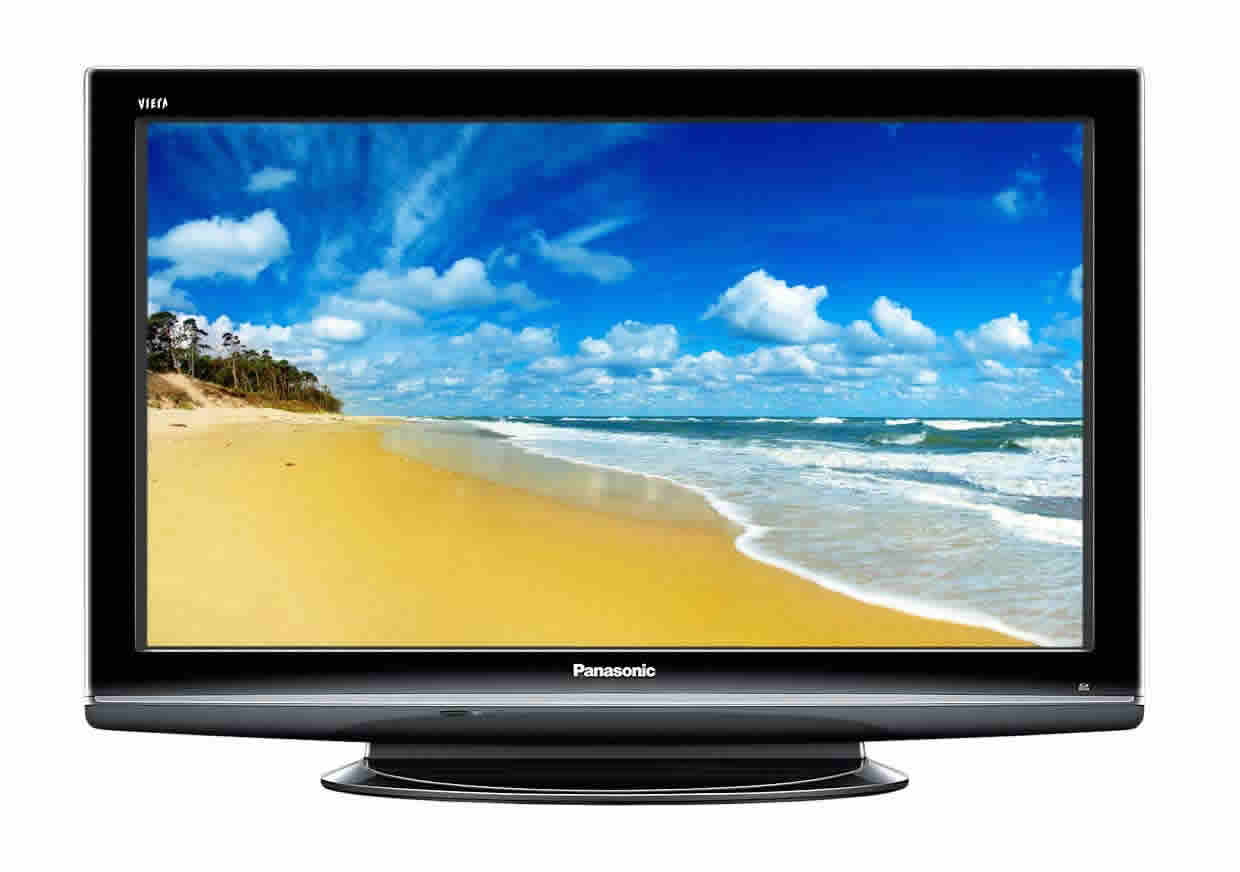 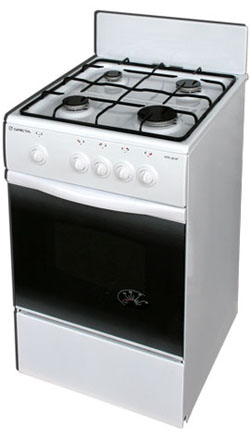 При загорании и пожаре не следует тушить водой электроприборы, находящиеся под напряжением.
Какие предметы при возгорании нельзя заливать водой?
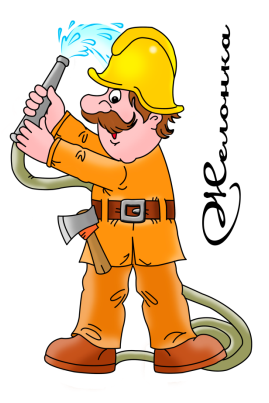 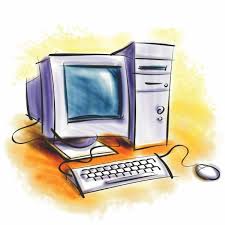 Если возник пожар
4
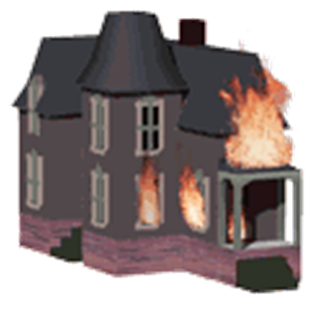 Отчего чаще всего страдают люди при пожаре?
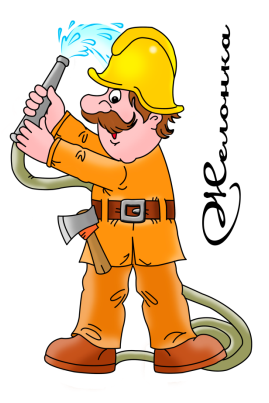 Запомнить и взрослым необходимо: чаще в пожарах гибнут ОТ ДЫМА.
от  воды
от огня и дыма
от  яркого света
от  потока воздуха
помни!
Если ты пешеход
1
Где должны ходить пешеходы при отсутствии тротуара?
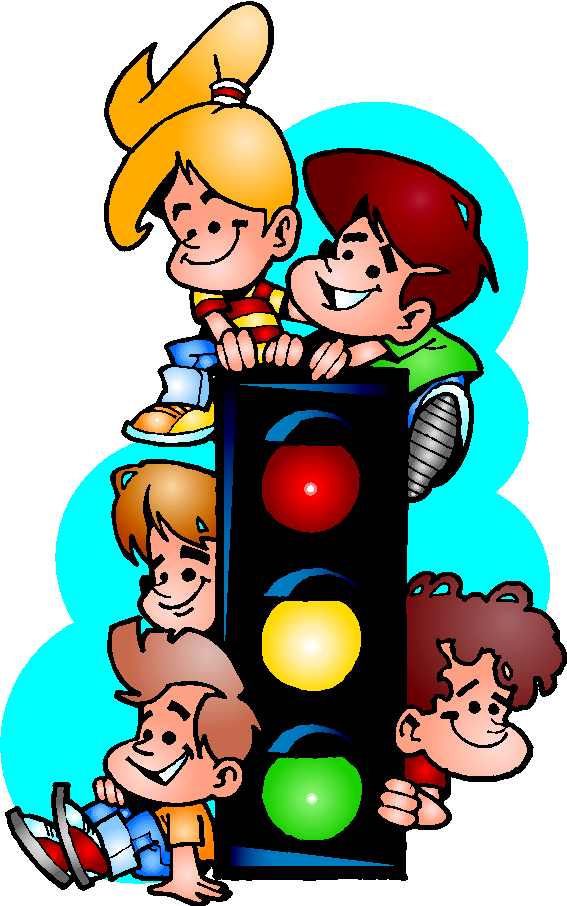 по правой стороне  дороги
по правому краю дороги
По левой обочине навстречу
движущемуся транспорту
Люди по обочине
Двигаться должны.
Транспорту навстречу
С левой стороны.
Если ты пешеход
2
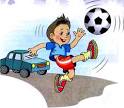 В какие игры можно играть на проезжей части дороги?
В подвижные   игры
Футбол - хорошая игра,
Пусть каждый тренируется.
На стадионах, во дворах,
Но только не на улицах!
На дороге играть нельзя
В малоподвижные игры
Если ты пешеход
3
Затихают все моторы,
И внимательны шофёры,
Если  знаки говорят:
"Близко школа,
Детский сад!"
Найди предупреждающий знак
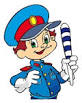 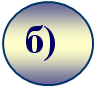 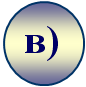 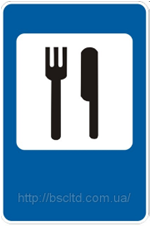 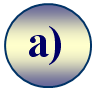 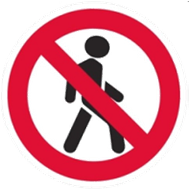 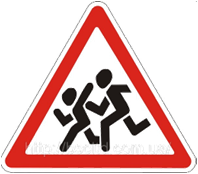 4
Если ты пешеход
Я глазищами моргаю
Неустанно день и ночь.
И машинам помогаю,
И тебе хочу помочь.
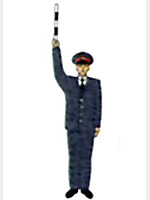 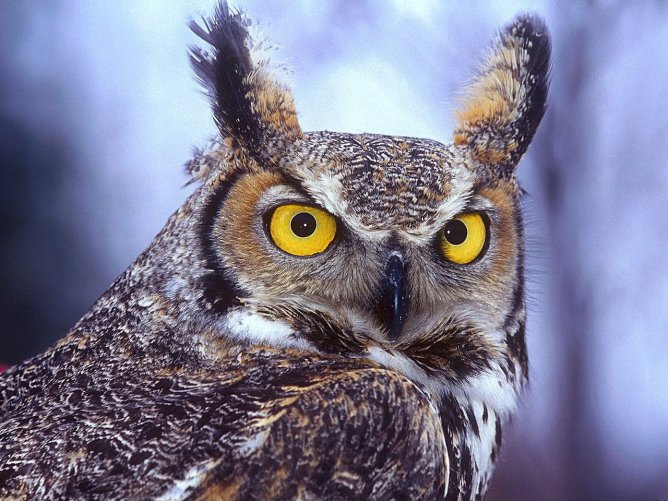 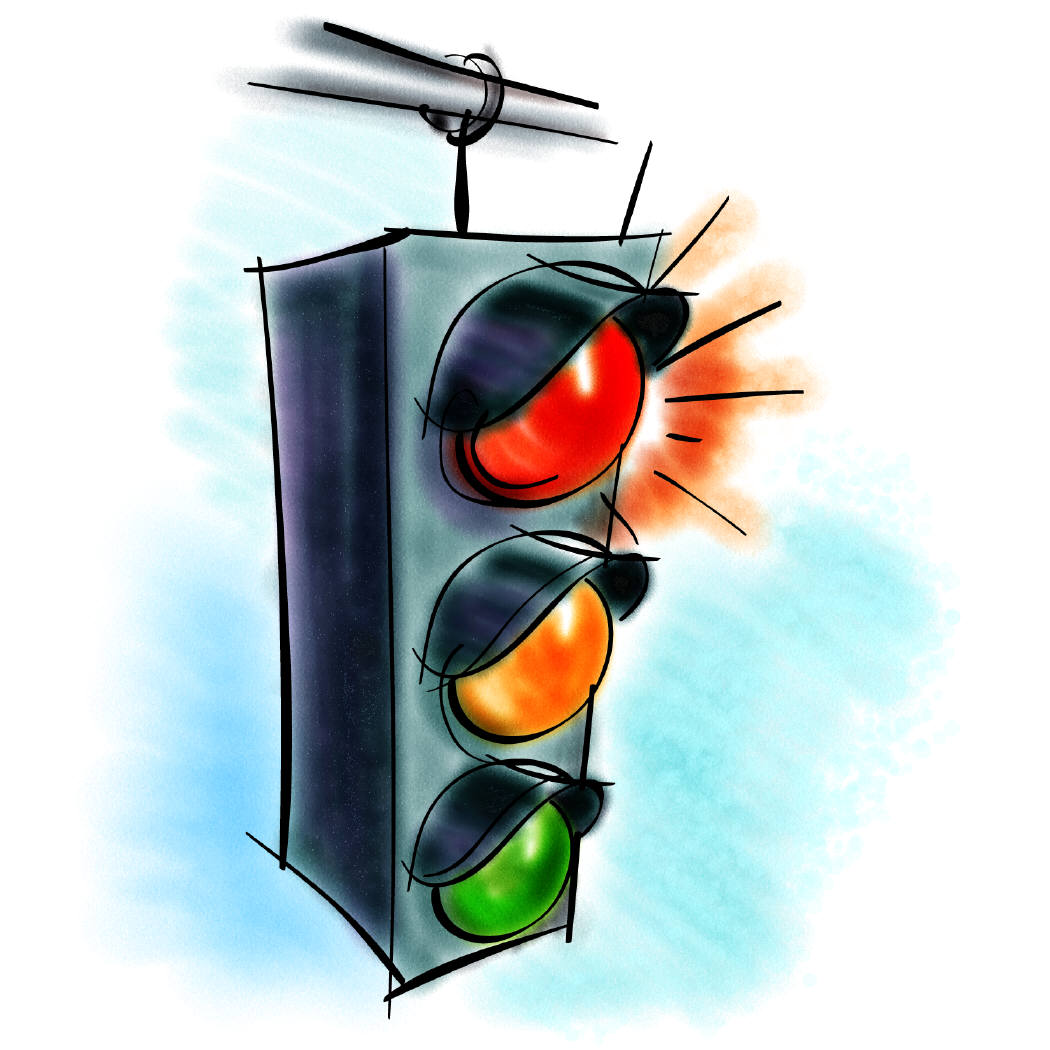 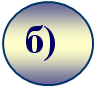 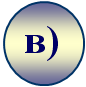 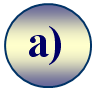 ПОМНИ!
Если ты в лесу
Во время грозы опасно прятаться под деревом.
1
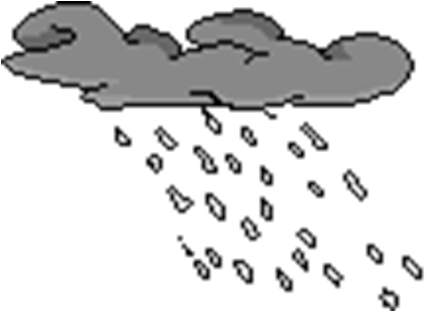 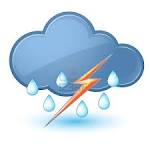 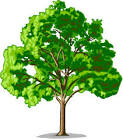 Правильное ли решение выбрал дедушка?
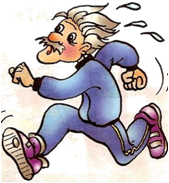 НЕТ
ДА
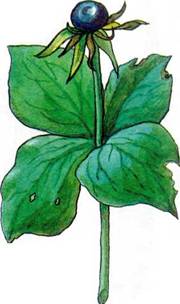 2
Если ты в лесу
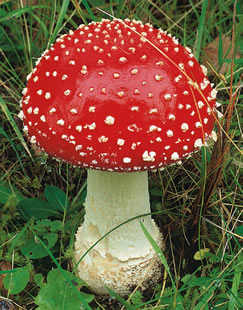 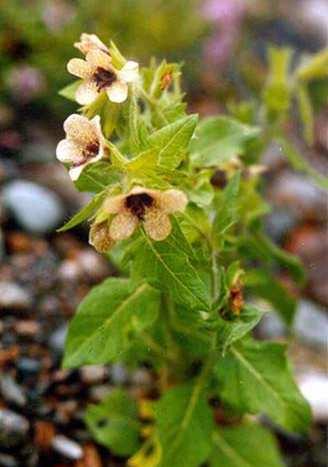 Выбери полезные  растения
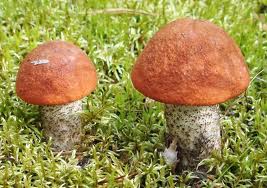 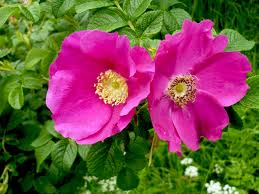 Никогда не срывай неизвестные растения! Они могут быть ядовиты!
3
Если ты в лесу
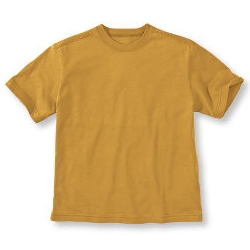 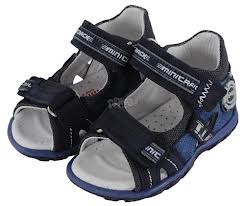 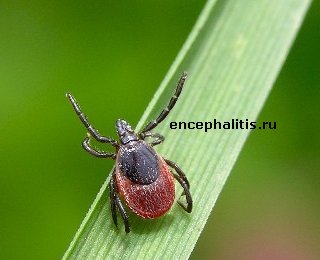 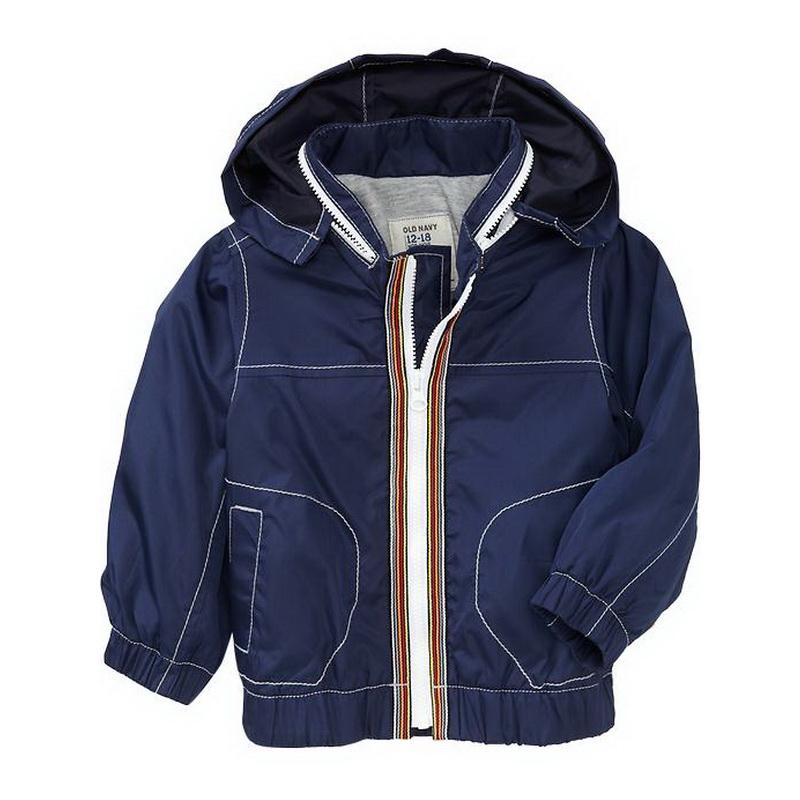 Выберите одежду, в которой вы пойдёте в поход в лес.
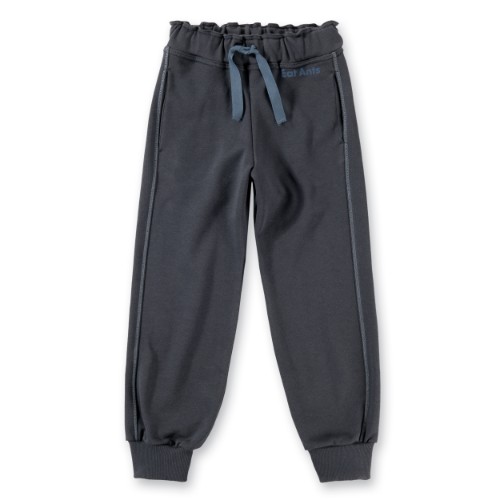 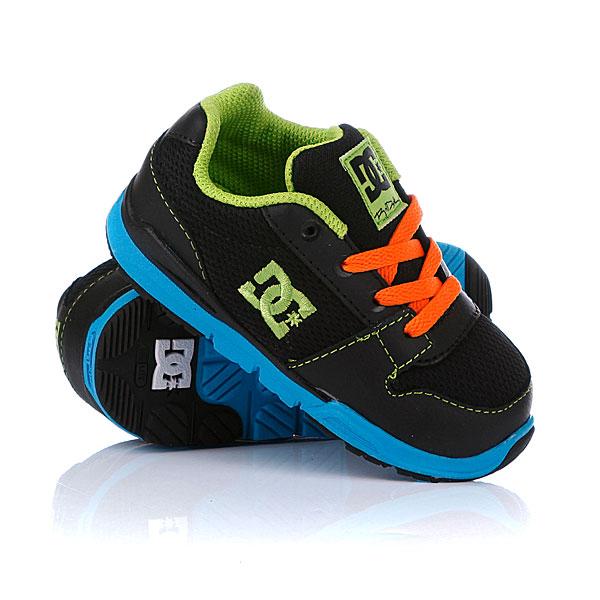 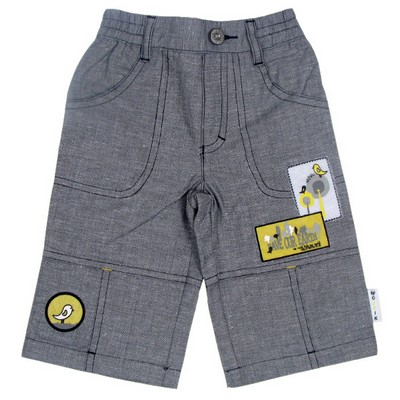 Запомните: если вас укусил клещ,
лучше всего не трогать его,
а быстро обратиться к врачу.
4
Если ты в лесу
Что делать если ты заблудился в лесу?
Нужно продолжать движение.
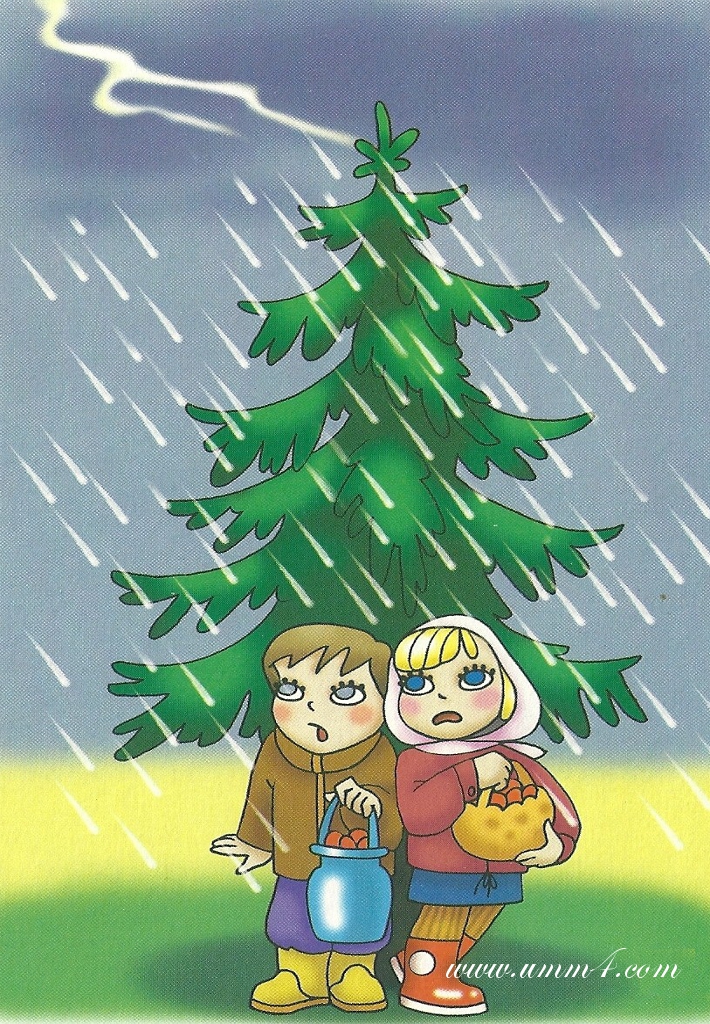 Сядь, тщательно осмотрись, подумай.
Нужно затаиться, шум может привлечь диких зверей.
ПОМНИ!
Если ты на водоёме
1
В каких местах можно купаться?
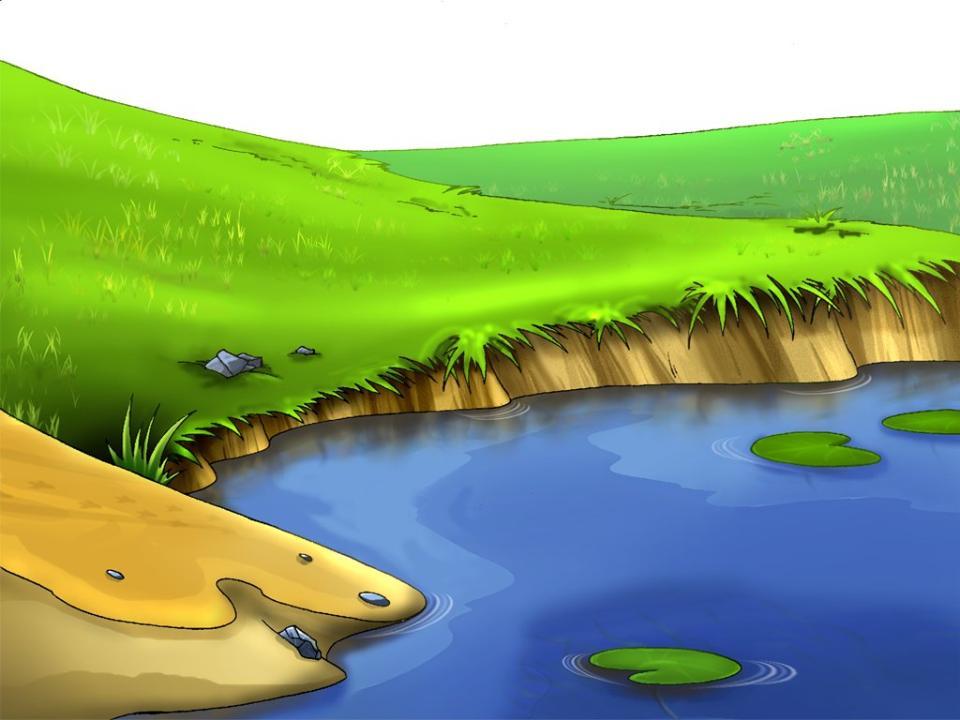 На пляже
В любом водоёме
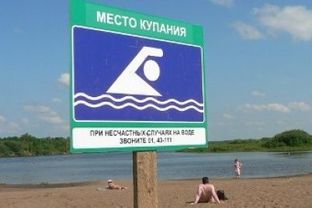 Где купаются другие
2
Если ты на водоёме
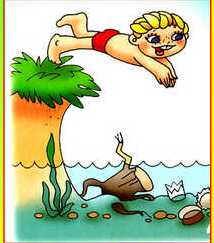 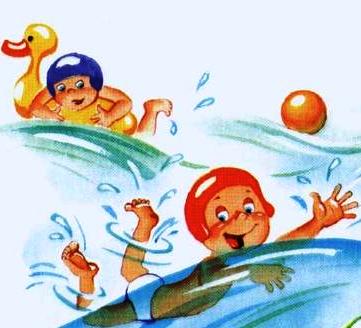 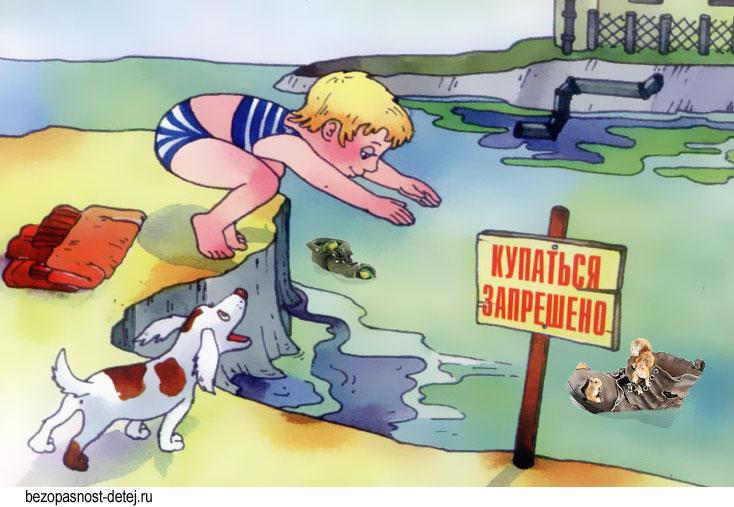 2
1
3
На каком рисунке мальчик  не подвергает себя опасности?
3
Если ты на водоёме
На какие расстояния можно плавать?
до буйков
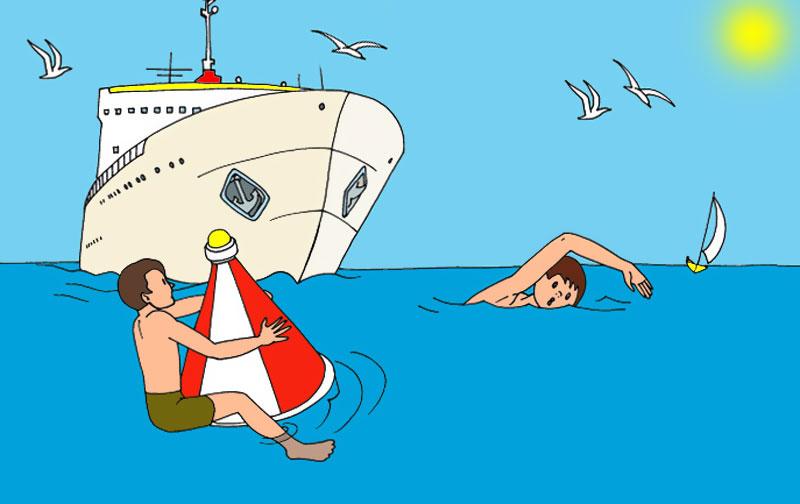 пока не устанешь
переплывать речку
4
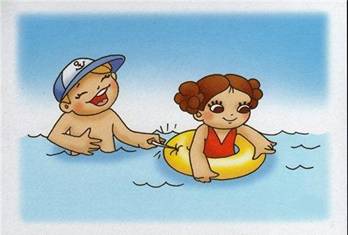 Если ты на водоёме
Что не предназначено для купания далеко от берега?
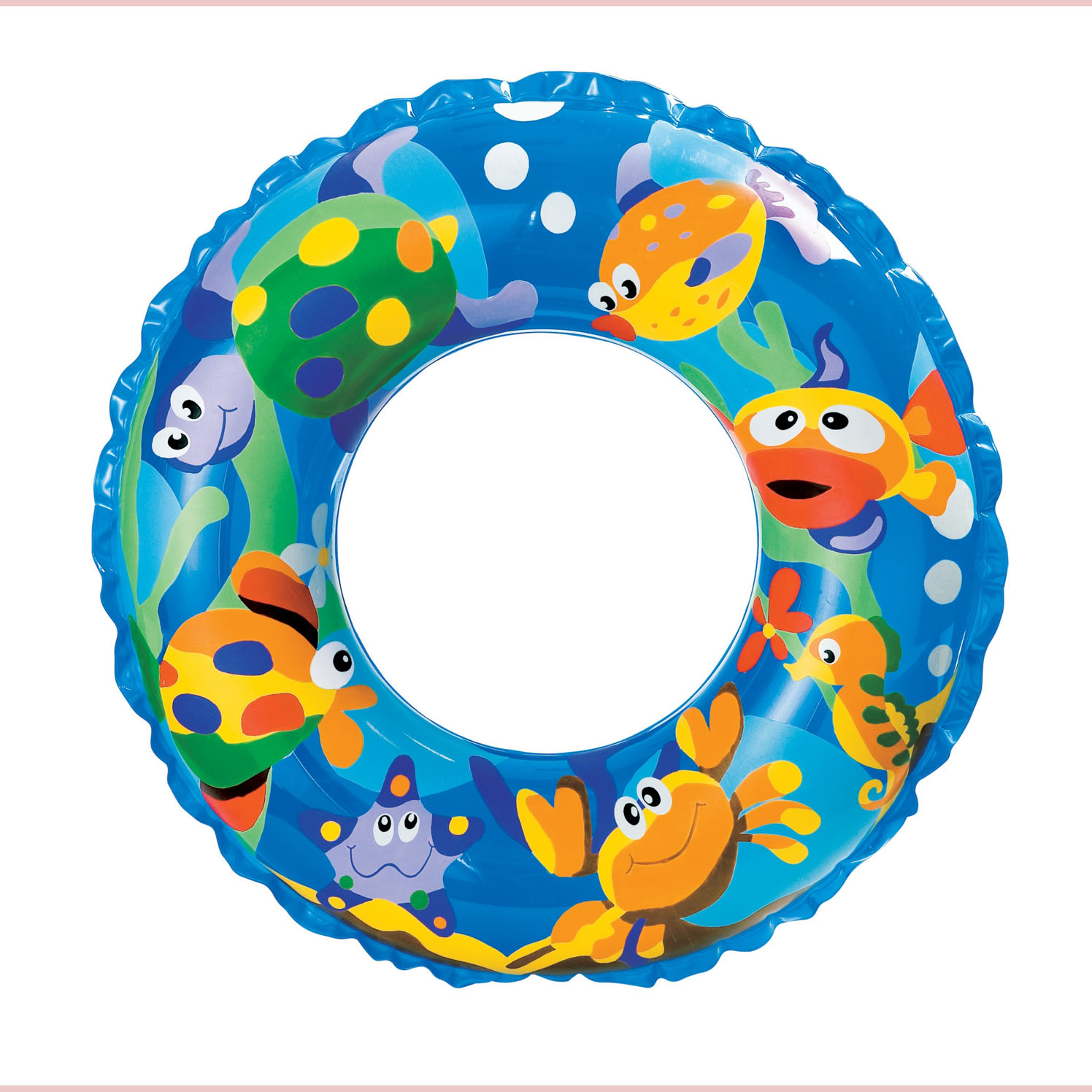 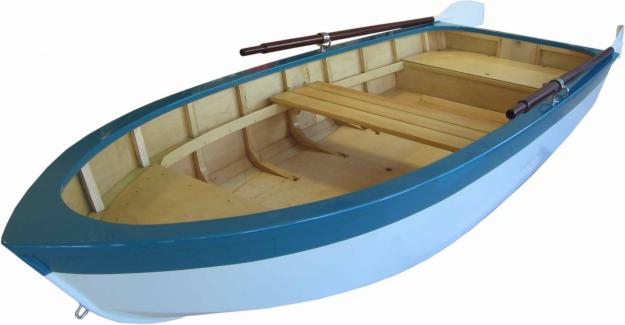 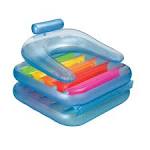 ПОМНИ!
Это всё запоминай,
Все  советы соблюдай:
Если мы просвещенны –
Значит, мы защищены;
Лето будет безопасным –
Будет отдых наш прекрасным!